„Pecunia non olet“
edTech a korporace, komerční vzdělávání, podnikání ve vzdělávání, jak založit školu či školské zařízení 
Učící se společnost
2017
Michal Černý
Prolog - školné
Určitou motivací pro aktivnější přístup může být poměrně vysoké školné nebo zaměření na psaní esejí, nikoliv memorování.
„Placení školného není řešením. Kde se platí v Evropě opravdové školné? Jen v Anglii. Na evropských školách platí studenti přibližně sto až dvě stě euro, což není tak vysoká částka, aby byla důvodem vyšší motivace.“

Tomáš Zima
Normativ a vysoké školy
Od roku 2004 existuje ještě koeficient 5,90 pro nejnáročnější obory
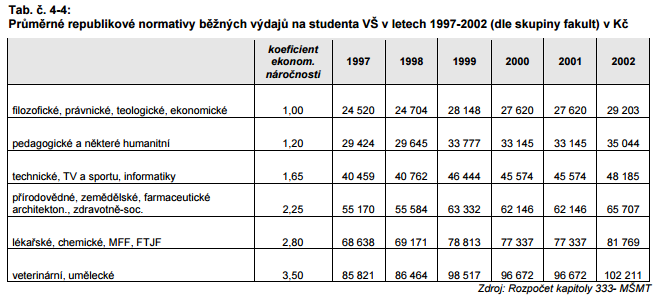 Vzdělávání a peníze
„V roce 2012 vynaložily země OECD na vzdělávání (z veřejných i soukromých zdrojů) na úrovni primárního až terciárního vzdělávání v průměru 5,3 % svého HDP, 11 zemí vynaložilo více než 6 % (Kanada, Chile, Kolumbie, Island, Izrael, Korea, Nový Zéland, Norsko, Jižní Afrika, Spojené království a USA). Česká republika se řadí do podprůměru, na primární až terciární úroveň vzdělávání v roce 2012 vynaložila 4,4 % HDP. (zdroj)
Poměr soukromých a veřejných zdrojů je všude přibližně stejný 7:1 ve prospěch veřejných rozpočtů.
Vzdělávání a peníze
Ve školství chybí peníze na:
Platy
Pomůcky a další vybavení
Menší skupiny studentů
Pedagogické asistenty
Školní psychology
…
Kde ale brát a nekrást?
Soukromé zdroje
Neziskové projekty (jiná variance soukromých zdrojů)
Navýšení rozpočtu
Školné či zápisné
Hledat cesty ke snížení nákladů (online vzdělávání?)
Zkrátit docházku
???
Soukromé školy v ČR
Historicky nedobrá pověst se zásadně zlepšuje
Vysoký zájem o alternativní vzdělávání zatím především u základních škol
Cca 2 % žáků ZŠ chodí do soukromých škol, v Praze a Brně více.
Rozvoj alternativních přístupů, schémat, pedagogik, ale také pocit kvality, jiného přístupu atp.
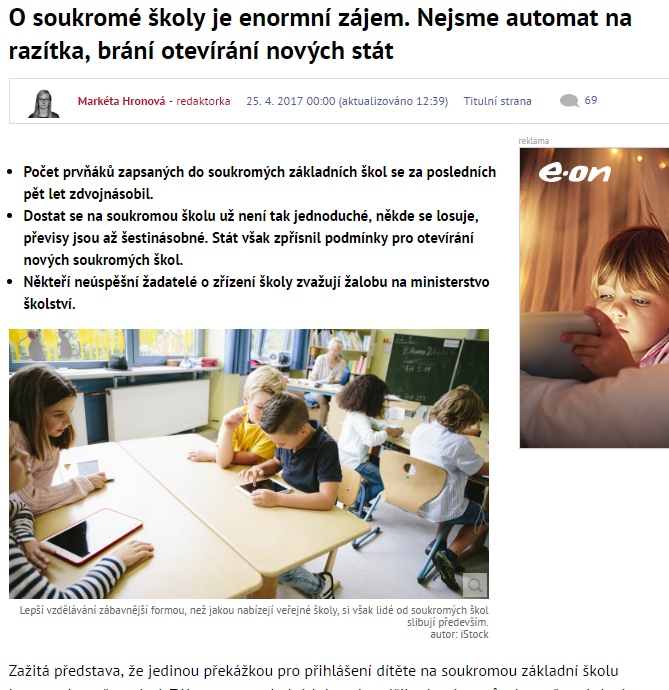 Soukromé školy v ČR
V poslední době náročnější zakládání – lze zvažovat kapacitu okolních škol, tedy nejde o plně tržní prostředí
Pro založení je třeba mít prostory, ředitele (alespoň in fieri) a učitele, ŠVP
Zajímavý fenomén:
Školy a školky zakládané rodiči
Školy jako velké podnikatelské projekty (SCIO, Heuréka, Labyrinth,…)
Běžné soukromé školy
Soukromé české vysoké školy
Metropolitní univerzita Praha, o.p.s. (2001 – 5100 studentů)
Univerzita Jana Amose Komenského Praha, s.r.o. (2001 – 3500 studentů)
Vysoká škola finanční a správní, a.s. (199 – 3700 studentů)
....

Obecná kritika:
Nízká kvalita studia
Velký počet studentů
Degradace trhu a titulů
Ale:
Počet studentů není nijak dramatický
Tři školy univerzitního typu mají zcela standardní strukturu i výsledky
Jsou schopné reagovat pružněji na poptávku studentů po nových oborech
Problémem jsou mezinárodní univerzity s těmi si nevíme rady,…
Podnikání nejsou jen velké školy…
Základní umělecké školy
Školky
Školská zařízení
Autoškoly
Jazykové školy (s právem státní závěrečné zkoušky,…)
Centra volného času
…

Ve všech oblastech je vysoký podíl soukromého vzdělávání
Vzdělávání a korporace
Různé vstupy
Intel a téma AI: dáme vám kurz a nejlepší si vyzobeme k nám.
Microsoft, Google: dáme školám zadarmo naše služby a naučíme studenty s nimi pracovat
Práce s učiteli
Google a Microsoft Edu Groups – různé přístupy (od shora dolů nebo od zdola nahoru)
Snaha ovlivnit celé vzdělávání (SPO chce více technických středoškoláků)
Vlastnění vzdělávacích institucí
Děkuji za pozornost